Sistem Basis Data
ABU SALAM, M.KOM
Lingkungan sistem basis data
Komponen Sistem Basis Data
Perangkat Keras (Hardware)
Komputer
Perangkat pendukung (peripherals)
Perangkat Lunak (Software)
Software sistem operasi
Software DBMS
Software program aplikasi dan utility
Komponen Sistem Basis Data
Manusia/orang
Administrator sistem
Administrator basis data (DBA)
Perancang basis data
Sistem analis dan programmer
Pemakai (end user)
Prosedur
Instruksi dan aturan yang menentukan rancangan dan kegunaan sistem basis data
Data
Kumpulan dari fakta-fakta yang disimpan pada basis data
Komponen Sistem Basis Data
Kerumitan sistem basis data tergantung pada beberapa faktor organisasi:
Ukuran organisasi
Fungsi organisasi
Budaya korporasi organisasi
Aktifitas dan lingkungan organisasi
Solusi basis data harus memperhatikan efektifitas biaya dan strategi.
Tipe sistem basis data
Jumlah Pemakai (User)
Single-user
Desktop database (perorangan)
Multiuser
Workgroup database (kelompok kerja)
Enterprise database (perusahaan)
Ruang Lingkup
Desktop
workgroup
Enterprise
Lokasi
Tersentralisasi
Tersebar
Kegunaan
Transaksi (Produksi)
Pendukung keputusan
Gudang data
HISTORY
File sistem untuk menyimpan data mempunyai beberapa kelemahan antara lain:
Data redundan dan inkonsisten
Kesulitan pengaksesan data
Isolasi data – multiple data dan format data
Masalah integritas
Pengaksesan oleh user yang berbeda secara bersamaan
	(concurrent-access problem)
Keamanan
Perancangan basis data
Sebuah basis data yang dirancang dengan baik membantu manajemen data dan menjadi peng-hasil informasi yang berharga.
Sebuah basis data yang dirancang secara buruk menjadi sumber redudansi data yang tidak ter-kontrol.
Sebuah basis data yang dirancang secara buruk akan menghasilkan kesalahan yang dapat mem-buat terjadinya keputusan yang salah.
DATABASE & Database Management System (DBMS)
Database adalah suatu pengorganisasian sekumpulan data yang saling terkait sehingga memudahkan aktifitas untuk memperoleh informasi.
Untuk mengelola basis data diperlukan perangkat lunak yang disebut DBMS.
DBMS adalah perangkat lunak sistem yang memungkinkan para pemakai membuat, memelihara, mengontrol, dan mengakses basis data dengan cara yang praktis dan efisien.
DBMS dapat digunakan untuk mengakomodasikan berbagai macam pemakai yang memiliki kebutuhan akses yang berbeda.
DBMS, penting?
Dapat membantu membuat manajemen data lebih efisien dan efektif.
Bahasa querynya memungkinkan untuk mem-peroleh jawaban dengan cepat melalui perintah-perintah khusus untuk queri.
Membantu end users mengakses lebih banyak data yang terorganisir secara lebih baik.
Dapat memperlihatkan gambaran terintegrasi terhadap operasi organisasi -- “Gambaran luas”
Mengurangi terjadinya inkonsistensi data.
DBMS, penting?
DBMS mengelola interaksi antara end user dan basis data
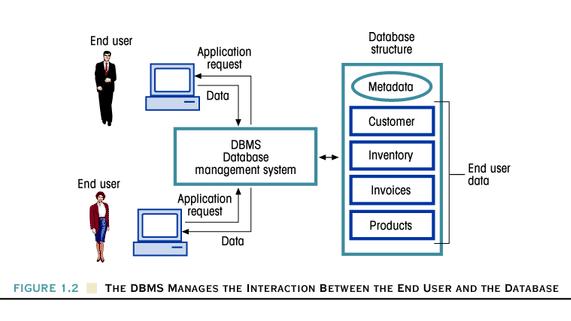 LEVEL ABSTRAKSI
PHISYCAL LEVEL
Menggambarkan bagaimana sebuah record/informasi disimpan
Deskripsi detail mengenai struktur data 
LOGICAL LEVEL
Menggambarkan database disimpan dan hubungan di antara data
Digunakan oleh DBA
VIEW LEVEL
Aplikasi menyembunyikan detail tipe data (information hiding)
Digunakan oleh user
DATA DEFINITION LANGUAGE (DDL)
Notasi spesifikasi untuk mendefinisikan skema database
Create Tables
Create Indexes
Altering Tables
Dropping Tables/Indexes
Contoh:
	CREATE TABLE account(
		account_number	char(10),
		balance		integer)
DDL Compiler membangkitkan himpunan tabel dalam kamus data
Kamus data memuat metadata (data tentang data)
DATA MANIPULATION LANGUAGE (DML)
Bahasa untuk mengakses dan melakukan manipulasi data
Dikenal juga sebagai Query Language

Insertion : Menyisipkan data record ke dalam suatu tabel
Updating : Memperbaiki data record dalam suatu tabel
Deletion  : Menghapus data record pada suatu tabel
Selection : Menampilkan data record dari suatu tabel
CDL (Control Definition Language)
GRANT
	Memberikan otoritas (hak akses) manipulasi data pada suatu tabel (database) kepada user
REVOKE
	Mencabut otoritas (hak akses) manipulasi data pada suatu tabel (database) dari user
[Speaker Notes: CDL (Control Definition Language)
Statement untuk memberi (grant) dan mencabut (revoke) otoritas (hak akses) kepada/dari user.
Dengan alasan demi kelancaran dan keamanan sistem database dalam pengolahan datanya.

GRANT
	Memberikan otoritas (hak akses) manipulasi data pada suatu tabel (database) kepada user
REVOKE
	Mencabut otoritas (hak akses) manipulasi data pada suatu tabel (database) dari user]
STANDARD QUERY LANGUAGE
SQL non prosedural DML
Contoh:
	SELECT account.balance
	FROM	account
	WHERE account.account_number = ’11111-111’
Embedded SQL/ ODBC/ JDBC
EVOLUSI BASIS DATA
1960 	Produk DB pertama (DBOM, IMS, IDS, Total,
	IDMS)
	Standar Codasyl

1970 	Relational model>>>Codd,1970
	Prototype RDBMS
	Relational theoretical works
	Three-level architecture (ANSI and Codasyl)
	E/R model >>>Chen,1976
	Produk relational market pertama kali 	diluncurkan

1980 	Distributed DBs
	CASE (Computer Aided for SW Engineering)tools
	SQL standard (ANSI, ISO)
	Object-oriented DB manifesto
EVOLUSI BASIS DATA (2)
1990 	Third-generation DB manifesto
	Client/server architecture (2-tier arc.)
	Produk pertama object DB
	Reference models (ISO/ANSI)
	SQL 92
	OO standards
	Data warehouses / Data mining
	SQL: 1999 (previously SQL3)

2000 	Three-tier architecture
	Object relational model
	Databases and the World Wide Web
	Mobile DBs
	SQL/MM
Model basis data
Model basis data adalah kumpulan dari konsepsi logika yang biasanya mewakili struktur dan relasi data yang terdapat pada suatu basis data.
Dua Macam Model Basis Data
Model Konseptual terfokus pada representasi data secara alam logika. Model ini lebih memperhatikan pada Apa yang disajikan dibanding Bagaimana cara menyajikannya.
Model Implementasi ditekankan pada Bagaimana cara data disajikan pada basis data atau Bagaimana struktur data diimplementasikan.
Basis Data
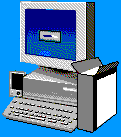 1
Model Basis Data
Tiga Macam Model Basis Data Implementasi :
Model basis data hirarki
Model basis data jaringan
Model basis data relasional
Basis Data
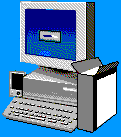 1
Struktur Hirarki
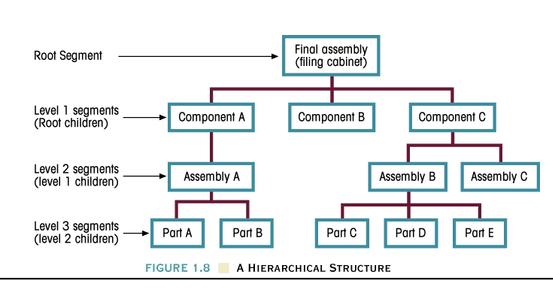 Basis Data
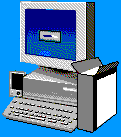 1
Model Basis Data
Model Basis Data Hirarki
Struktur Dasar
Kumpulan record-record yang secara logika terorganisir seperti struktur pohon dari atas ke bawah (berbentuk hirarki). 
Lapisan paling atas bertindak sebagai induk dari segmen yang tepat berada di bawahnya.
Segmen yang berada di bawah dari suatu segmen lainnya merupakan anak dari segmen yang ada di atasnya.
Struktur pohon mewakili urutan hirarki dari media penyimpan pada komputer.
Basis Data
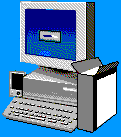 1
Model Basis Data
Model Basis Data Hirarki
Keuntungan
Secara konseptual sederhana 
Keamanan basis data
Kebebasan data
Integritas basis data
Basis data skala besar lebih efisien
Kerugian
Implementasi sangat rumit 
Kesukaran mengelola
Kebebasan struktur kurang
Kerumitan untuk program aplikasi dan pemakai
Kurang standard
Basis Data
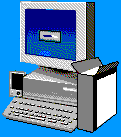 1
Anak Dengan Banyak Induk
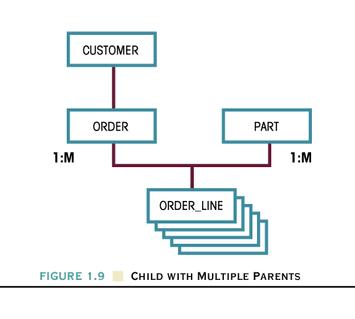 Gambar 1.9. Anak dengan banyak induk
Basis Data
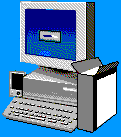 1
Model Basis Data
Model Basis Data Jaringan
Struktur Dasar
Set - Sebuah hubungan disebut set. Setiap set terdiri dari paling tidak dua macam record : satu record pemilik (induk) dan satu record anggota (anak).
Satu set mewakili satu hubungan 1:M antara pemilik dan anggota.
Basis Data
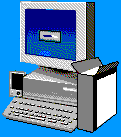 1
Model Basis Data Jaringan
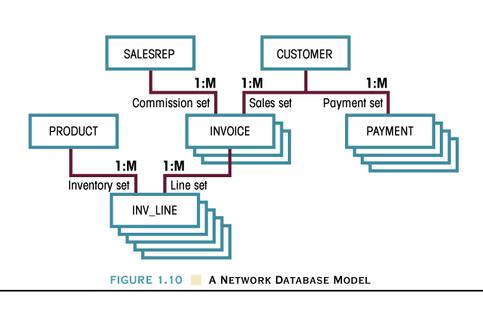 Basis Data
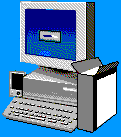 1
Model Basis Data
Model Basis Data Jaringan
Keuntungan
Secara konseptual sederhana 
Dapat menangani lebih banyak macam hubungan
Akses data lebih fleksibel
Meningkatkan integritas basis data
Kebebasan data
Sesuai standard
Kerugian
Sistem lebih rumit 
Kekurangan pada kebesan struktural
Basis Data
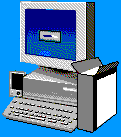 1
Model Basis Data
Model Basis Data Relasional
Struktur Dasar
RDBMS memungkinkan beroperasi pada lingkungan logika manusia. 
Basis data relasional dianggap sebagai suatu kumpulan tabel-tabel.
Setiap tabel terdiri dari serangkaian per-potongan baris/kolom.
Tabel-tabel (atau relasi) terhubung satu dengan lainnya menggunakan entitas tertentu yang digunakan secara bersama.
Tipe hubungan seringkali ditunjukkan dalam suatu skema.
Setiap tabel menghasilkan data yang lengkap dan kebebasan struktural.
Basis Data
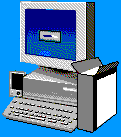 1
Tabel Relasional Saling Terhubung
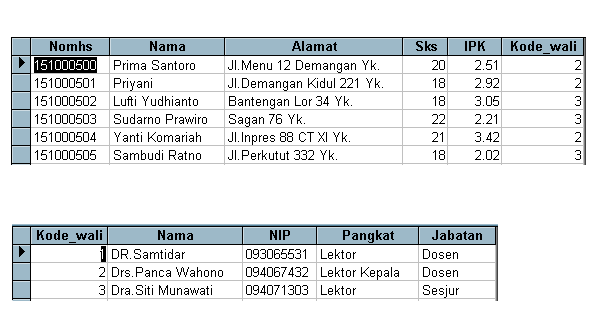 Tabel SISWA
Terhubung melalui Kode_wali
Tabel WALI
Gambar 1.11. Tabel relasional yang saling  terhubung
Gambar 1.11.
Basis Data
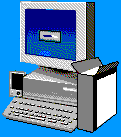 1
Model Basis Data
Model Basis Data Relasional
Keuntungan
Kebebasan struktural
Secara konseptual jauh lebih sederhana
Perancangan, implementasi, manajemen dan penggunaan basis data lebih mudah
kemampuan khusus untuk queri (SQL)
Sistem manajemen basis data lebih baik
Kerugian
Biaya perangkat keras dan perangkat lunak sistem menjadi hal pokok 
Kemungkinan perancangan dan implemen-tasi yang buruk
Masalah “informasi yang tesebar” sangat potensial
Basis Data
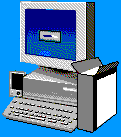 1
Skema Relasional
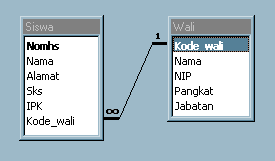 Gambar 1.12. Skema relsional
Gambar 1.12.
Basis Data
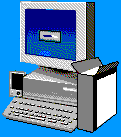 1
Model Basis Data
Model Data Entity-Relationship
Model ini merupakan salah satu model yang diterima secara meluas sebagai alat bantu pemodelan data secara grafis.
Model grafikal mewakili data sebagai entitas dan relasinya dalam suatu struktur basis data.
Model ini sebagai pelengkap konsep model data relasional.
Basis Data
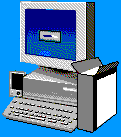 1
Model Basis Data
Model Data Entity-Relationship
Struktur Dasar
Model E-R biasanya disajikan dalam bentuk diagram hubungan entitas (ERD). 
Sebuah entitas disajikan dalam bentuk per-segi panjang.
Setiap entitas digambarkan dengan satu set atribut. Atribut menggambarkan karakteristik khusus suatu entitas.
Sebuah relasi diwakili oleh bentuk berlian yang menghubungkan setiap entitas.
Basis Data
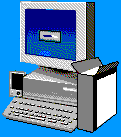 1
Gambaran Relasi : ERD
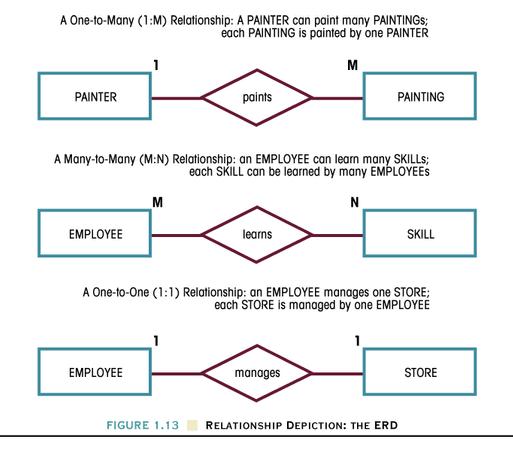 Gambar 1.13. Gambaran relasi : ERD
Gambar 1.13.
Basis Data
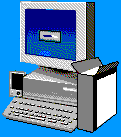 1
Gambaran Relasi : Crow’s Foot
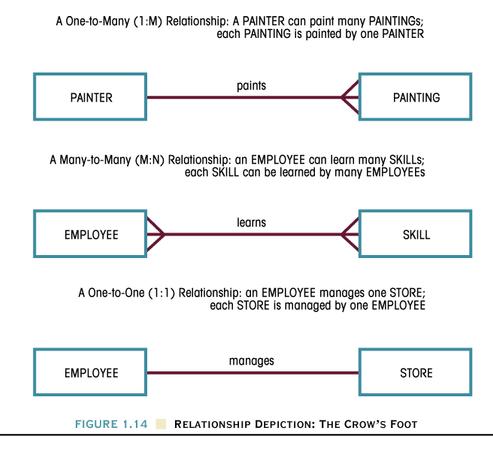 Gambar 1.14. Gambaran relasi : Crow’s Foot
Gambar 1.14.
Basis Data
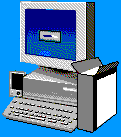 1
Model Basis Data
Model Data Entity-Relationship
Keuntungan
Secara konseptual sangat sederhana
Gambaran secara visual
Alat bantu komunikasi lebih efektif
Terintegrasi dengan model basis data relasional
Kerugian
Gambaran aturan-aturan terbatas 
Gambaran relasi terbatas
Tidak ada bahasa untuk memanipulasi data
Kehilangan isi informasi
Basis Data
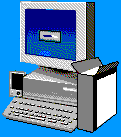 1
Model Basis Data
Model Basis Data Berorientasi Objek (OO)
Karaketristik
Sebuah objek digambarkan dengan isi berdasarkan faktanya. 
Sebuah objek mencakup informasi tentang relasi antara fakta dengan objek.
Sebuah objek adalah sebuah blok pembentuk dirinya sendiri untuk struktur independen.
Basis Data
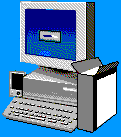 1
Model Basis Data
Model Basis Data Berorientasi Objek (OO)
Struktur Dasar
Objek adalah penggambaran entitas pada dunia nyata atau kejadian-kejadian. 
Atribut menggambarkan sifat-sifat objek.
Objek yang memiliki kesamaan sifat-sifat secara bersama-sama dikelompokkan dalam suatu kelas
Kelas adalah kumpulan dari objek-objek yang sejenis beserta struktur (atribut) dan metode (methods).
Kelas-kelas diorganisir dalam suatu hirarki
Sebuah objek dapat mewarisi atribut dan metode kelas yang berada di atasnya
Basis Data
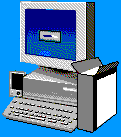 1
Perbandingan Model Data OO dan E-R
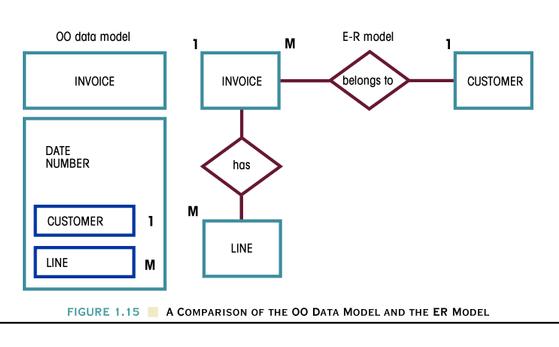 Gambar 1.15. Perbandingan model data berorientasi objek dan E-R
Gambar 1.15.
Basis Data
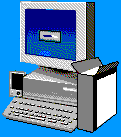 1
Model Basis Data
Model Basis Data Berorientasi Objek (OO)
Keuntungan
Menambah isi semantik
Gambaran secara visual mencakup isi sematik
Integritas basis data
Struktur dan data keduanya independen
Kerugian
Tidak ada standard OODM 
Navigasi pengaksesan data lebih kompleks
Agak sulit untuk dipelajari
Biaya sistem tinggi sedangkan transaksi rendah
Basis Data
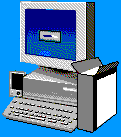 1
Pengembangan Model Data
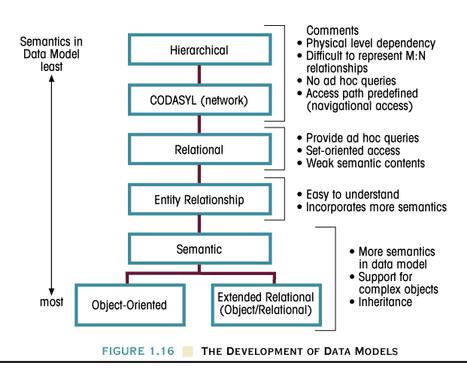 Gambar 1.16. Pengembangan model data
Gambar 1.16.
Basis Data
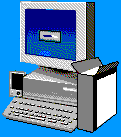 1
Ringkasan : Evolusi Model Data
Sifat-sifat umum model data:
Sebuah model data harus mampu menunjuk-kan tingkat kesederhanaan konseptual tanpa memperhatikan kelengkapan semantik.
Sebuah model data sedapat mungkin harus mewakili dunia nyata.
Representasi transformasi dunia nyata harus memenuhi sifat-sifat konsistensi dan integri-tas setiap model data.
Basis Data
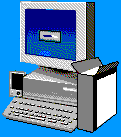 1
Ringkasan : Evolusi Model Data
Model Basis Data dan Internet:
  Penggunaan internet sebagai sarana utama bisnis telah menggeser fokus produk basis data dimana dengan Internet antarmuka lebih efisien dan mudah.
Basis Data
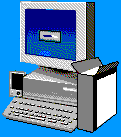 1
Ringkasan : Evolusi Model Data
Model Basis Data dan Internet:
Kesuksesan basis data “era Internet” dicirikan oleh:
Fleksibilitas, efisiensi dan keamanan akses internet.
Dukungan untuk tipe data yang kompleks dan relasi.
Antarmuka tanpa sambungan dengan sumber data dan struktur.
Model basis data konseptual lebih sederhana.
Alat bantu basis data tersedia cukup banyak
Kemampuan DBMS yang handal membantu pekerjaan DBA menjadi mudah.
TUGAS 1
Siapkan BLOG PRIBADI (yang sudah ada boleh diteruskan, yang belum ada wajib mambuat)
Posting Tulisan dengan judul 
Optimasi Query (Nim Ganjil)
Optimasi Perintah SQL
Informasi Jalur Akses Query
Faktor-faktor yang berpengaruh terhadap kecepatan akses data
Dll….
Operator Relasional (Nim Genap)
Relasi Aljabar
Structure Query Language (Select, From, Where)
Dll…
Email alamat blog ke abu.salam@dsn.dinus.ac.id dengan subject : tugas1SBD_nim, paling lambat 1 minggu
Selamat bereksplorasi dan belajar 
Referensi: Google.com